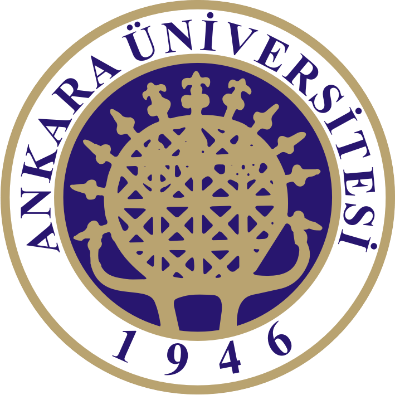 KİM 319 BİYOKİMYA I
AMİNO ASİTLER ve PEPTİTLER
Prof. Dr. Emel EMREGÜL
Ankara Üniversitesi
Kimya Bölümü
Amino Asit
Amino asitlerde, -karbon atomuna bir amino grubu (NH2), bir karboksil grubu (COOH), bir R grubu ve bir H atomu olmak üzere dört farklı grup bağlanmıştır;
Proteinlerin yapı taşlarıdır.
Doğada 300 kadar farklı amino asit bulunmaktadır.
Amino Asit
Amino asitlerin standart amino asitler diye bilinen 20 tanesi, karakteristik sayı ve diziliş sırasında bir düz zincirde birbirlerine kovalent olarak bağlanarak proteinleri oluştururlar. 

Standart amino asitler, DNA tarafından kodlanan ve proteinleri oluşturan birimlerdir. 

Bir standart amino asit polipeptit zinciri yapısına girdikten sonra bir modifikasyona uğrarsa  standart olmayan amino asitler diye bilinen bazı amino asitler oluşabilir.
Amino Asit
Vücutta metabolik ara ürünlerden sentez edilebilen amino asitler, esansiyel olmayan amino asitler olarak bilinirler. 
	
Aminoasitlerin hepsi vücutta metabolik ara ürünlerden sentez edilememektedir. Vücutta sentezlenemeyen, protein yapısı için besinlerle alınması zorunlu olan amino asitlere esansiyel amino asitler denir.
Amino Asitlerin Fiziksel ve Kimyasal Özellikleri
Aminoasitler yüksek erime noktasına (300 oC) sahip suda ve polar çözücülerde kolay çözünen beyaz katı maddelerdir.
Amino Asitlerin Kimyasal Reaksiyonları
Amino asitlerin amino grupları ile verdikleri tepkimeler
Amino asitlerin karboksil grupları ile verdikleri tepkimeler
Amino asitlerin amino ve karboksil gruplarının 
	birlikte verdikleri tepkimeler